LANDFORMS
Ms. Sinclair’s Saturday Science
Mountains
Do you know what these are?
How did you know?
What are some similar characteristics?
Some different characteristics?
Mt. Everest
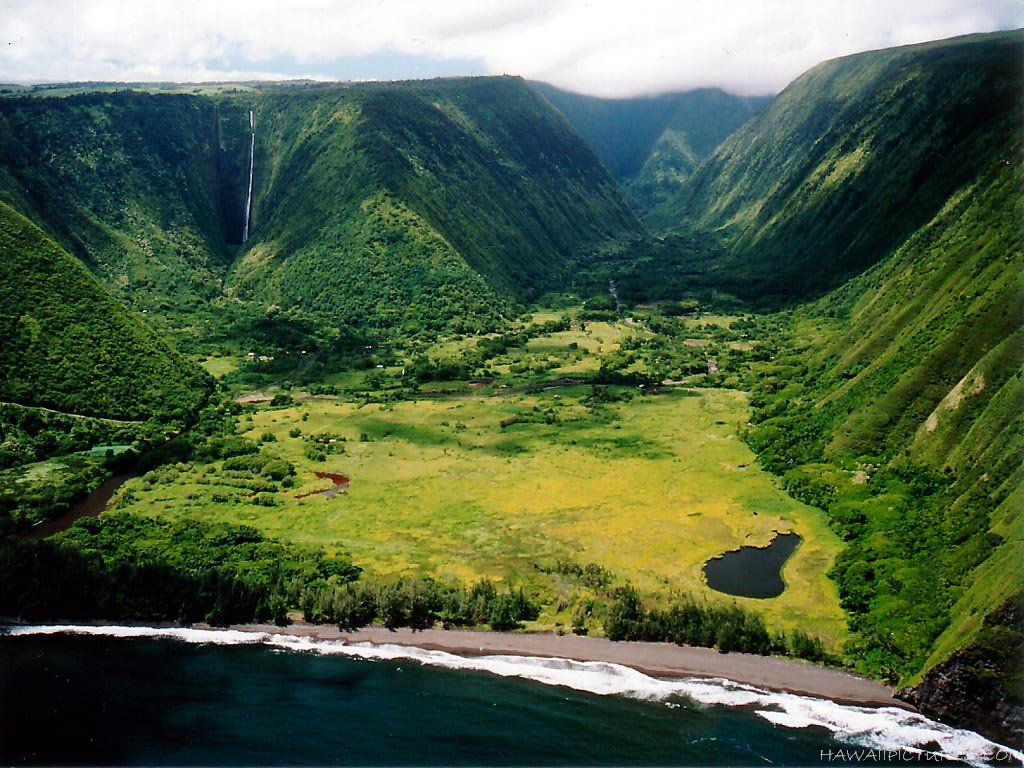 Valley
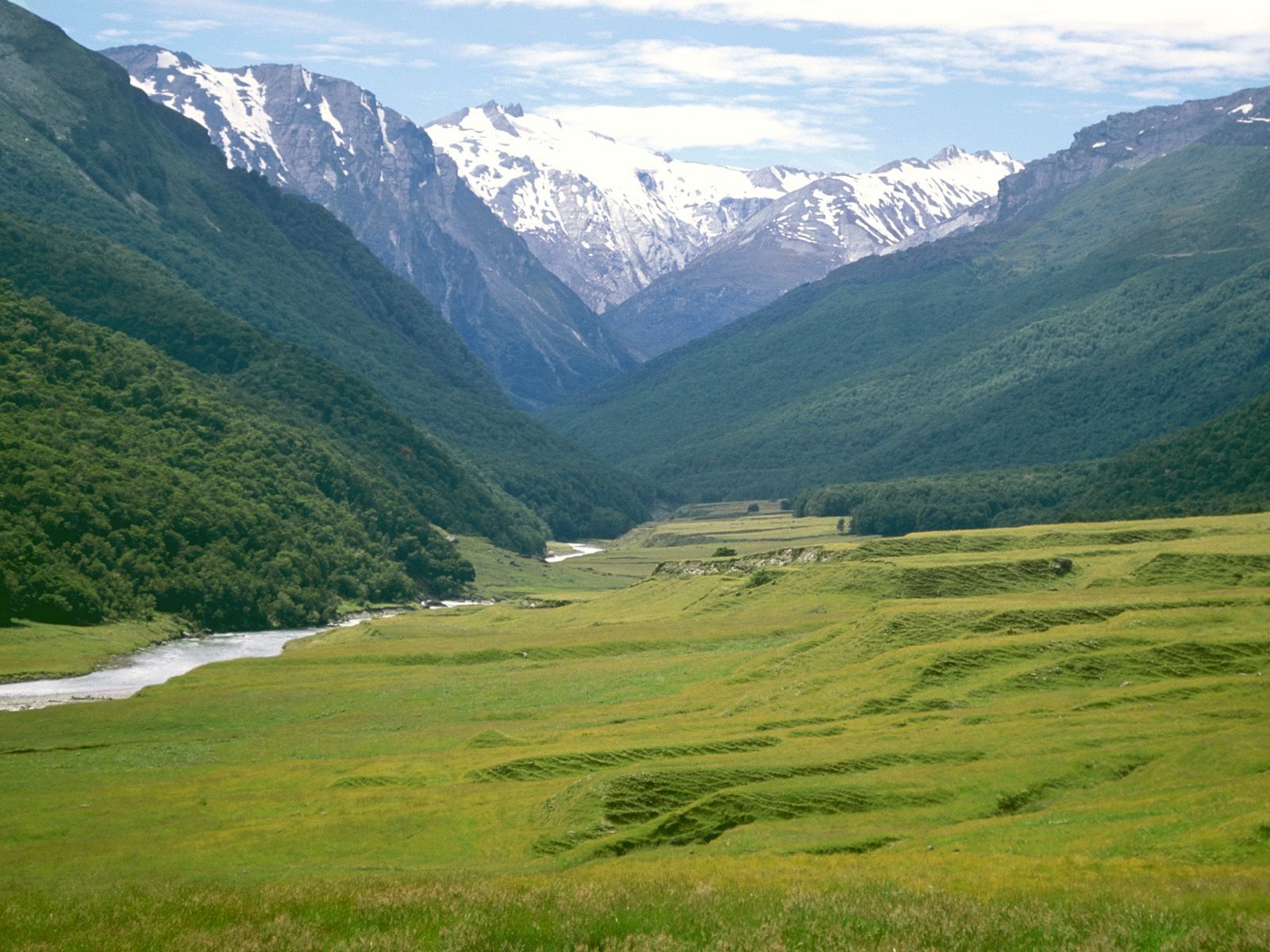 Do you know what these are?
How did you know?
What are some similar characteristics?
Some different characteristics?
What’s the difference?
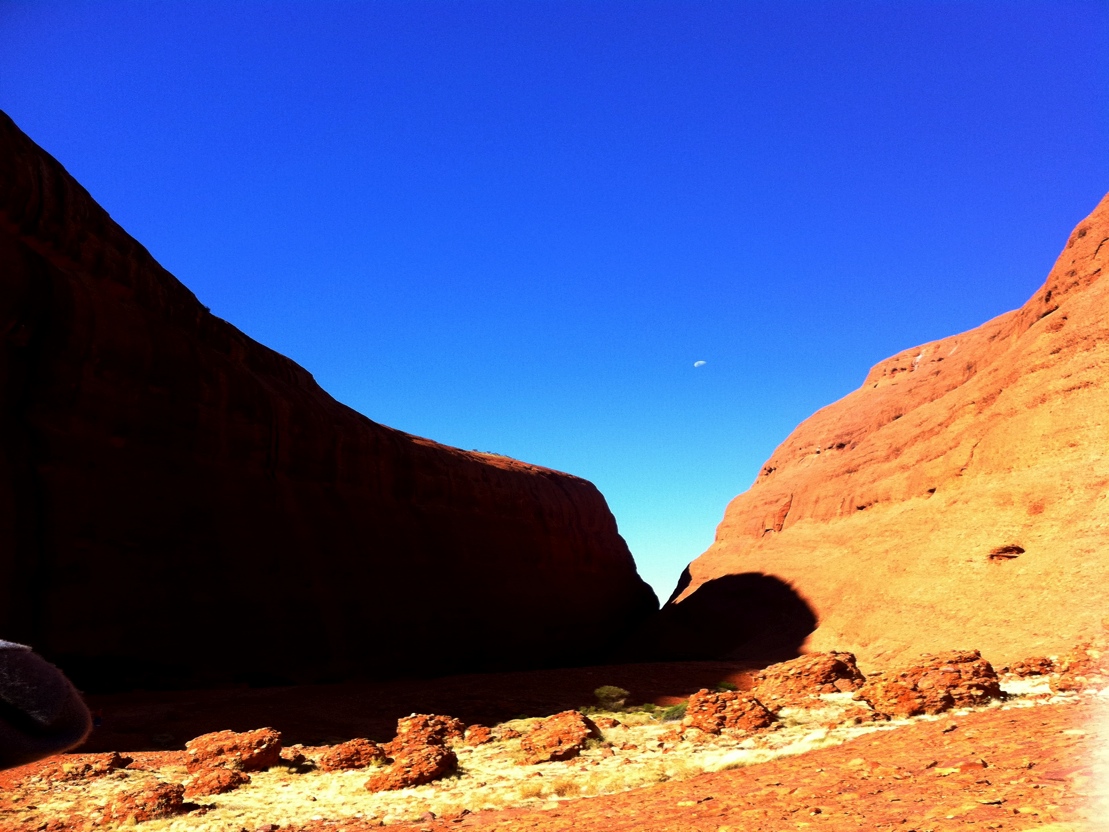 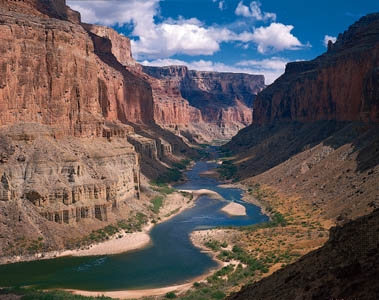 Desert
Do you know what these are?
How did you know?
What are some similar characteristics?
Some different characteristics?
River
Do you know what these are?
How did you know?
What are some similar characteristics?
Some different characteristics?